INSTRUMENTOS DE POLÍTICA COMERCIAL
MEDIDAS NÃO TARIFÁRIAS
ECONOMIA E COMÉRCIO INTERNACIONAL2019
Práticas de Dumping e Medidas Anti-dumping
Dumping
Dumping de preços: 
Quando o preço cobrado de um país importador é inferior ao valor cobrado no mercado doméstico do país exportador ou em terceiros mercados (comparação feita na mesma moeda e excluindo efeito de qualquer outra política comercial);

Dumping de custos: 
Quando o preço cobrado em um país importador é inferior ao custo médio de produção no país de origem (comparação na mesma moeda e excluindo efeito de política comercial);
Diferentes modalidades de Dumping
a. Dumping esporádico: Não Danoso
Equivalente a uma liquidação, sendo que o país exportador reduz os preços para esgotar, por exemplo, estoques acumulados.

b. Dumping permanente: Danoso
Gera maiores prejuízos aos setores afetados (desemprego) que benefícios aos consumidores (devido a preços mais baixos). 
c. Dumping predatório: Danoso
Um país exportador cobra um preço equivalente inferior ao cobrado inicialmente; uma vez que elimina a concorrência e a indústria doméstica é destruída, volta a aumentar o preço.
Exemplo numérico de Dumping
Considerar o caso de uma firma estrangeira cujos dados de custo e demanda são os seguintes:
Custo Fixo: CF = $100
Custo Marginal: CMg = $10 por unidade
Preço local (origem): PL = $25
Quantidade vendida no mercado local: QL = 10

Lucros com vendas apenas no mercado local
            ($25.10) – ($10.10) – $100 = $50 (Lucro)
 	       RT               CV           CF 

O Custo Médio da firma é:  CT/Q = $200/10 = $20
Exemplo do que se considera como Dumping
Supondo, a seguir, que esta firma, além de vender para o mercado doméstico (10 unidades), também exporta 10 unidades adicionais ao preço de $15, portanto inferior ao seu custo médio de produção. 

Ainda será vantajosa a venda dessas unidades adicionais, pois o lucro aumenta:

  ($25.10 + $15.10) – ($10.10) – $100 = $100 (Lucro)
               RT                         CV          CF
Discriminação de Preços
Dumping é um caso especial de discriminação de preços. Adota-se quando o produtor está vendendo em dois mercados, sendo que em um ele confronta competição perfeita e no outro uma situação de monopólio.  

A curva de demanda para o produto será perfeitamente elástica para o produtor no mercado em que confronta competição.

 Já no monopólio, a curva de demanda será negativamente inclinada. 

Esta situação pode ocorrer quando o produtor vende seu produto em seu país onde detém monopólio e também no mercado mundial onde prevalece competição perfeita.
Na Figura, a receita média (AR1) e a receita marginal (MR1) são dadas para o país doméstico.  
Ambas são negativamente inclinadas, desde que existe a condição de monopólio no mercado doméstico.   
A receita média (AR) e marginal (MR) para o Mercado mundial é indicada como uma linha horizontal, dado que se assume que neste mercado prevalece competição perfeita para o produtor.
A QRS é a curva de receita marginal composta (combinada) para os mercados.    

O produto de equilíbrio da firma monopolística é determinado no ponto onde o CMg da firma monopolista (MC) iguala-se à RMg composta (QRS).
Ou seja, é o ponto S.
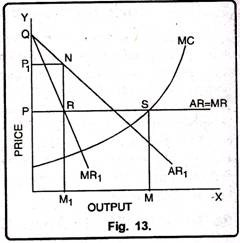 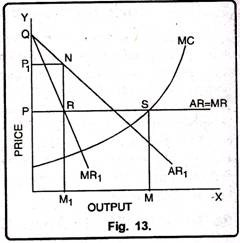 Portanto, OM é o produto de equilíbrio ou o produto total que a firma monopolista vai produzir.
Ao invés de vender todo o produto, seja no mercado doméstico ou no mercado mundial, o monopolista venderá parte no mercado doméstico ao preço mais elevado OP1, e parte no mercado mundial ao preço mais baixo (OP), sendo que com isso ele consegue o maior retorno.
Formas de identificação - empírica:
. Pesquisa sobre vendas domésticas;

. Preço de exportação comparável para um terceiro país.  

. Valor normal construído: 
Ou seja, o custo de produção no país de origem com adição de margem razoável para cobrir administração, vendas e custos gerais, bem como para um lucro razoável .
11
Dumping
Entre os resultados do dumping, tem-se:  

» AUMENTA o bem estar líquido total do país importador  
» Excedente do produtor mais baixo, excedente do consumidor mais alto,

– No entanto, a maior parte dos países tem políticas de comércio de proteção contra o dumping (anti-dumping)
Além da questão dos preços, para aplicar medidas anti-dumping, a OMC requer que sejas  os prejuízos ao mercado importador.
Como proceder? 
Consideram-se parâmetros que incluem aspectos como:
     	. Declínio de fato (ou potencial) nas vendas;  
 	. Redução nos lucros – produtor interno;
 	. Redução do Market-Share – produtor interno;
 	. Capacidade ociosa - produtor interno;
 	. Redução no emprego – produção interna;
 	. Redução de Salários – produção interna;
	. Contratos perdidos – produtor interno.
13
Medidas Anti-Dumping: quando podem ser adotadas?
O direito à imposição de uma tarifa compensatória é obtido quando se constata, oficialmente, que a discriminação de preço causa ou ameaça causar prejuízo material à indústria doméstica do país importador - pode haver ação antidumping.

Uma investigação antidumping só pode ser iniciada mediante  solicitação por escrita apresentada pela indústria do país importador – uma porção representativa dos participantes da indústria precisa  assinar a petição.

No entanto, as medidas anti-dumping são impostas apenas pelos governos.
Q.1. O que é uma medida anti-dumping? Qual o seu propósito no Comércio Internacional?
Anti-dumping é uma medida - geralmente na forma de uma taxa -  que pode ser introduzida para corrigir a distorção causada pelo dumping e reestabelecer o comércio sob condições justas.

O uso de uma medida anti-dumping é permitido e regulamentado pela OMC. 

De fato, o anti-dumping é um instrumento para assegurar o livre comércio e não uma medida protecionista à indústria doméstica. Pode-se considerar que é uma medida para proteger e não para ser empregada de maneira protecionista.
O que é uma taxa anti-dumping
Trata-se de uma tarifa protecionista que o governo doméstico impõe sobre importações estrangeiras que se acredita sejam precificadas a um valor abaixo de seu valor de mercado.  
Uma agência governamental independente pode impor tarifas anti-dumping com base em investigação e recomendações.
Parte da motivação da tarifa anti-dumping é para salvar empregos domésticos.
 No entanto, pode resultar em preços mais altos para os consumidores domésticos e redução da competitividade internacional de empresas domésticas vendendo um produto similar.  
É comum a tarifa ser superior a 100% do valor dos bens. É imposta quando uma companhia estrangeira vende um item a um preço significativamente abaixo de seu custo.
Brasil: medidas anti-dumping são de competência do Departamento de Comércio (DECOM): 

	- Condução de investigações e revisões,
	- Apoio ao exportador,
	- Negociações internacionais: OMC, Mercosul, ALCA, Mercosul/União Europeia, Índia etc.

http://www.mdic.gov.br/index.php/comercio-exterior/defesa-comercial/851-investigacoes-em-curso
InvestigaçãoAnti-Dumping Passo-a-passo
Apresentação
Análise
45 dias
Início
Preparo e envio
de questionários
Envio de questionários
Análise de respostas
ao questionário
9 
meses
Visitas de verificação in loco
Decisão Interna+ tradução
Imposição de medidas provisórias se garantidas e divulgação da decisão às partes interessadas
Análise das reações ao comunicado
AD 6 meses
Verificação adicional in loco, caso necessário
Decisão interna 
+ tradução
Divulgação final às partes interessadas
Imposição de medidas definitivas, caso caiba
Measures normally imposed for 5 years
Duração Total
 
AD 15 meses
Período em que a medida prevalece:
5 anos
20
OMC e medidas Anti-Dumping
Organização Mundial do Comércio

A OMC opera um conjunto de regras para o comércio internacional. Parte das operações da OMC relaciona-se com regulação internacional de medidas anti-dumping.   

A OMC não regulamenta as ações de empresas envolvidas no dumping. Ao invés disso, enfoca como os governos podem ou não reagir ao dumping. 

Em geral, o Acordo Anti-Dumping da OMC permite que os governos tomem medidas contra dumping onde existe prejuízo genuíno (material) à competitividade da indústria doméstica.
Em outros casos, a OMC intervém para prevenir a introdução de medidas anti-dumping.   

Tais intervenções são justificadas quando atuam de forma a manter os princípios de livre comércio da OMC. 

Tarifas anti-dumping distorcem os mercados. 

Normalmente, os Governos não conseguem determinar o que seria um preço de Mercado justo para qualquer bem ou serviço.
Medidas anti-dumping
As investigações anti-dumping são finalizadas nos casos em que as autoridades determinam que a margem de dumping é insignificante – definido como inferior a 2% do preço de exportação do produto.

Outras condições também são estabelecidas. 
Por exemplo, as investigações também são finalizadas se o volume de importação causando dumping é insignificante – ou seja, se o volume advindo de um país é menor que 3% do total importado do produto – embora as investigações possam continuar se os diversos países, cada um ofertando menos que 3% das importações, representem 7% ou mais do total importado.
http://www.funcex.org.br/publicacoes/rbce/material/rbce/RBCE133_FabrizioPanziniEtAll.pdf
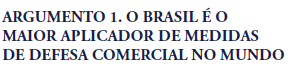 ?
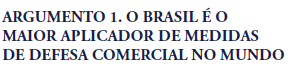 ?